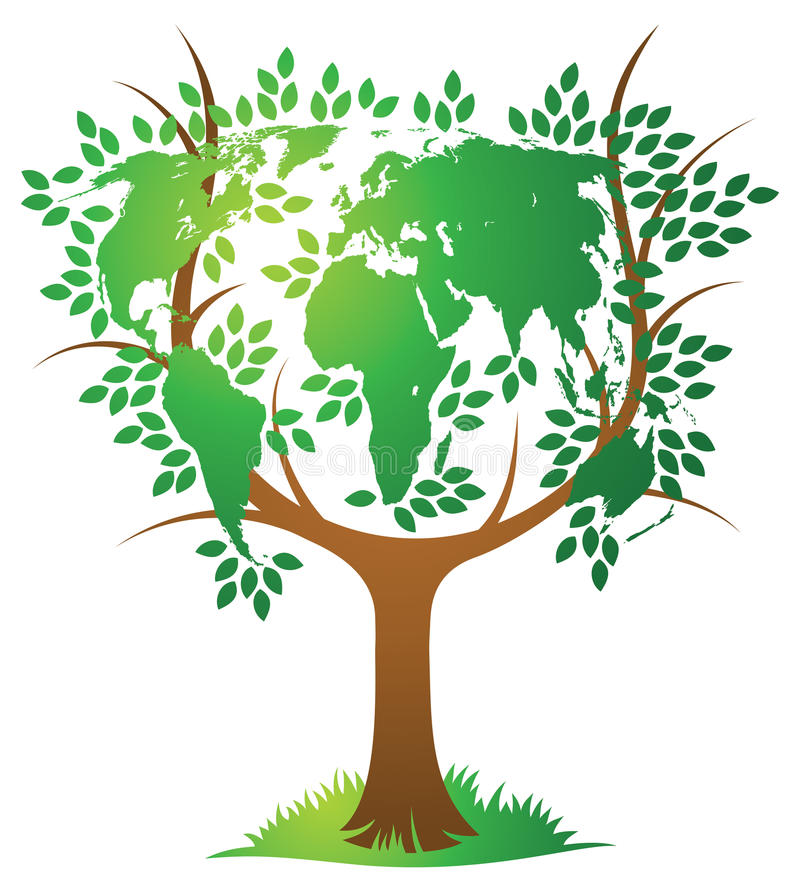 In principio la TerraIn principio la Terra era tutta sbagliata,renderla più abitabile fu una bella faticata.Per passare i fiumi con c’erano ponti,non c’erano sentieri per salire sui monti.Ti volevi sedere? Neanche l’ombra di un panchetto.Cascavi da sonno? Non esisteva il letto.Per non pungersi i piedi, né scarpe, né stivali.Se ci vedevi poco, non trovavi gli occhiali.Per fare una partita, non c’erano palloni;mancavan la pentola e il fuoco per cuocere i maccheroni,anzi, a guardar bene, mancava anche la pasta.Non c’era niente di niente: zero più zero e basta.C’erano solo gli uomini con due braccia per lavorare,e agli errori più grossi si potè rimediare.Da correggere, però, ne restano ancora tanti:rimboccatevi le maniche, c’è lavoro per tutti quanti!Gianni Rodari